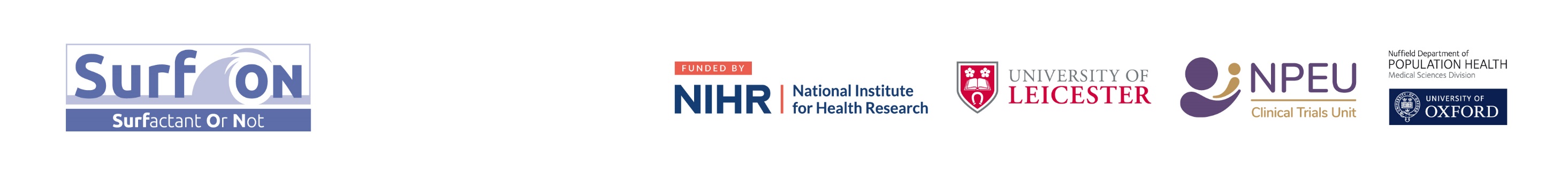 Marie Hubbard
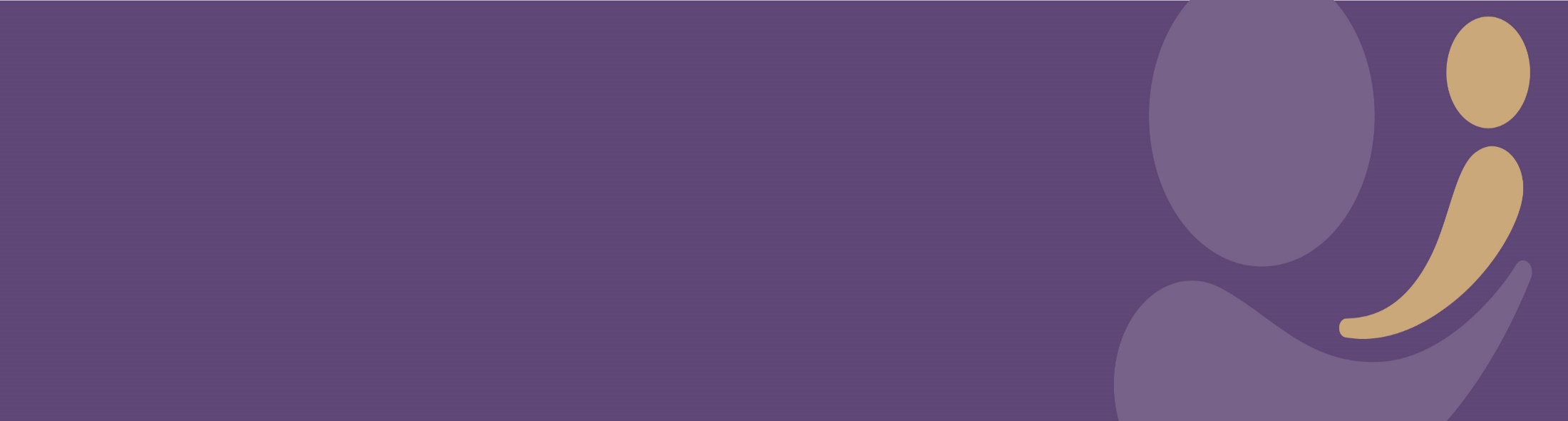 SurfON Recruitment – Recruitment scenarios x 4 Scenarios included
Lead, Marie Hubbard
Lead Research Nurse, Leicester
Scenario 1 37+0 3.08kg
Elective CS for IDDM
Good condition at birth, but deteriorated within 10 mins
Pre and Post Ductal SaO2 65% 
FiO22 0.8 to recover
Transferred to NNU on 0.3 FiO2  & CPAP 6-7cm H2O
Initial gas:
pH7.15 pCO2 11.0 pO26.3 BE-0.5 HCO3 20.5  
All other observations WNL
Scenario 1 - Results
Recruited to SurfON (early arm)

Blood gas prior to intubation:
 pH7.15 pCO2 11.5 pO25.2 BE+1.5 HCO3 21.4 

Intubated and Ventilated for 3 hours

CPAP for 15 hours then SVIA 

D/C home on Day 7
Thank you
Any Questions?
Scenario 2 – 38+4 3.14kg
Elective C/S due to previous C/S 
Good condition at birth
At 20 minutes of age increased work of breathing and tachypnea; SaO282-84%
0.3-0.35 FiO2 with PEEP to maintain saturations
Mother extremely anxious - MW refused access
Scenario 2 - Results
Explained to MW mother needed an update and it wasn’t her decision to make regarding approaching for research
Mum anxious, but okay for enrolment
Admission Blood Gas
pH7.12 pCO2 11.9 pO25.0 BE-0.7 HCO3 20.1
CPAP 5cmH2O and FiO2 0.3   
Randomised to expectant arm
1hour BG:
 pH7.18 pCO2 9.8 pO26.4 BE-0.7 HCO3 20.9 
BG at 4 hours:
 pH7.35 pCO2 6.4 pO24.8 BE+1.3 HCO3 24.1
CPAP 4cmH2O and FiO2 0.21 
6 hours of age: Settled and in air
PNW next morning; DC home on Day 3
Thank you
Any Questions?
Scenario 3 – 34+5 2.495kg
Twin pregnancy C/S for poor growth and decreased foetal movements; Mat GBS from previous pregnancy
Both born in good condition
Twin 1
Facial Oxygen from 7-22mins of age 30-40% with PEEP of 7cm H2O then into air. No respiratory distress
Admitted for septic screen due to twin
Blood gas on admission:
pH7.28; pCO2 8.37 pO2 4.36 BE+2.6 HCO3 23.7
Twin 2
Facial oxygen from 6 -21mins then into air. SaO2 95%. Active and pink 
At 35 minutes apneic in cot. 
Pale, floppy and not breathing
Heart rate > 100 bpm 
Inflation breaths and ventilation breaths
Transferred to NNU on CPAP 5cm H2O 0.3 FiO2 at 40 minutes of age
Blood gas on admission:
 pH7.29; pCO2 7.94 pO2 4.43 BE+1.7 HCO3 23.2
Scenario 3 - Results
Twin 1 – Settled and only a couple of hours in oxygen


Twin 2 - Recruited to expectant arm
Blood gas at 71/2 hours
pH 7.25; pCO2 10.0; pO2 4.38 BE +6.1 HCO3 25.4
CPAP 7cm H2O in air
Off CPAP by 14 hours of age Remained in oxygen for 8 days
Thank you
Any Questions?
Scenario 4 – 34+3 2.2kg
EMCS for Pre-eclampsia not in labour
Good condition at birth
1 hour of age increased WOB and FiO2 0.3-0.4 RR >90bpm
On admission (1 ½ hours of age): 
0.35-0.4 FiO2  CPAP 5-6cm H2O
pH7.25 pCO2 7.08 pO25.35 BE -3.5 HCO3 20.2
3 ½ hours of age – 0.43 FiO2  CPAP 6cm H2O RR64
Scenario 4 - Results
Randomised to expectant arm
CPAP 5-7cm overnight with improving gases and FiO2 0.25-0.3l/min
Remained stable on CPAP for 33 hours then FiO2 increased from 0.3-0.45 with CPAP 7-8cm; Increased WOB and RR 60-80
pH 7.31 pCO2 7.17 pO24.97 BE+0.8 HCO3 23.1
Intubated for 32 hours (Day3); Surfactant
Back onto CPAP from Day 4 to Day 6
In and out of oxygen until Day 10
DC home Day 16
Diagnosis – congenital pneumonia; tiny left-sided pneumothorax (no chest drain)
Note – Mum readmitted on Day 8 with SOB and CRP of 144 - diagnosis of Sepsis. HVS taken on Day 30 grew GBS
Thank you
Any Questions?